Determinants
Hung-yi Lee
[Speaker Notes: Ref:
http://www.askamathematician.com/2013/05/q-why-are-determinants-defined-the-weird-way-they-are/]
Announcement
下週三(3/23)：助教講解作業
下週四(3/24)：小考
到這份投影片為止 (Chapter 1, 2, 3)
Reference
MIT OCW Linear Algebra:
Lecture 18: Properties of determinants
http://ocw.mit.edu/courses/mathematics/18-06-linear-algebra-spring-2010/video-lectures/lecture-18-properties-of-determinants/
Lecture 19: Determinant formulas and cofactors
http://ocw.mit.edu/courses/mathematics/18-06-linear-algebra-spring-2010/video-lectures/lecture-19-determinant-formulas-and-cofactors/
Lecture 20: Cramer's rule, inverse matrix, and volume
http://ocw.mit.edu/courses/mathematics/18-06-linear-algebra-spring-2010/video-lectures/lecture-20-cramers-rule-inverse-matrix-and-volume/
Textbook: Chapter 3
[Speaker Notes: Strang, Gilbert

In this course, we will use determinants will be used in Chapter 5 when we learn to calculate the eigenvalues of a square matrix (Chapter 5).]
Determinant
The determinant of a square matrix is a scalar that provides information about the matrix.
E.g. Invertibility of the matrix.
Learning Target
The determinants for 2x2 and 3x3 matrices (review)
The properties of Determinants
The formula of Determinants
Cramer’s Rule
[Speaker Notes: 行列式

(Area and Volume)

The determinant is the “volume” in high dimension.


In this course, we will use determinants will be used in Chapter 5 when we learn to calculate the eigenvalues of a square matrix (Chapter 5).]
Determinants
2x2 and 3x3 matrices
Review what you have learned in high school
[Speaker Notes: 高中學過

Ref:

http://www.askamathematician.com/2013/05/q-why-are-determinants-defined-the-weird-way-they-are/]
Determinants in High School
2 X 2
3 x 3
Determinants in High School
2 X 2
3 x 3
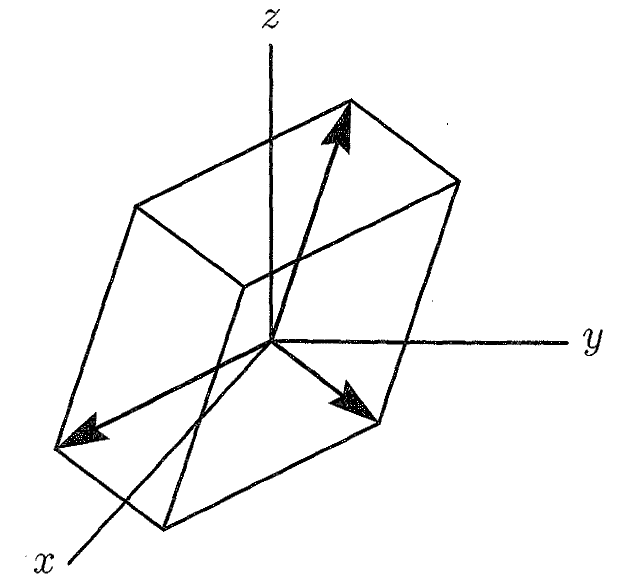 絕對值!
(c,d)
V
(a,b)
[Speaker Notes: det(A)  = volumn of box
How about A=I
How about A=Q (orthogonal matrix)

Draw a figure]
Determinants
Properties of Determinants
“Volume” in high dimension (?)
[Speaker Notes: History: may be we can mention the history of determinant in the future

Ref:

http://www.askamathematician.com/2013/05/q-why-are-determinants-defined-the-weird-way-they-are/]
Three Basic Properties
正立方體
正方形
面積為 1
體積為 1
Three Basic Properties
Basic Property 2:
Exchanging rows reverses the sign of det
[Speaker Notes: Check by geometry?]
Three Basic Properties
Basic Property 2:
Exchange rows reverse the sign of det
If a matrix A has 2 equal rows
exchange two rows
Exchanging the two equal rows yields the same matrix
Three Basic Properties
Basic Property 3:
Determinant is “linear” for each row
3-a
(c,d)
(c,d)
V
V
V
(2a,2b)
(a,b)
Three Basic Properties
Basic Property 3:
Determinant is “linear” for each row
3-a
If A is n x n ……
Three Basic Properties
Basic Property 3:
Determinant is “linear” for each row
3-a
A row of zeros
A row of zeros
“volume” is zero
Three Basic Properties
Basic Property 3:
Determinant is “linear” for each row
3-b
(c,d)
(c,d)
(a+a’,b+b’)
(a+a’,b+b’)
(a,b)
(a,b)
Three Basic Properties
Basic Property 3:
Determinant is “linear” for each row
Subtract k x row i from row j (elementary row operation)
Determinant doesn’t change
3-b
3-a
Three Basic Properties
Area in 2d and Volume in 3d have the above properties
Can we say determinant is the “Volume” also in high dimension?
[Speaker Notes: There is something called determinant. When determinant =0, the matrix is not invertible.]
Determinants for Upper Triangular Matrix
Killing everything above
Does not change the det
Property 1
3-a
= 1
(Products of diagonal)
Determinants v.s. Invertible
A is invertible
det(A) ≠  0
A
R
Elementary row operation
R is identity
If A is invertible,
Change sign
Exchange:
Scaling:
Multiply k
R has zero row
If A is not invertible,
nothing
Add row:
Invertible
We collect one more properties for invertible!
Let A be an n x n matrix. A is invertible if and only if
The columns of A span Rn
For every b in Rn, the system Ax=b is consistent
The rank of A is n
The columns of A are linear independent
The only solution to Ax=0 is the zero vector
The nullity of A is zero
The reduced row echelon form of A is In
A is a product of elementary matrices
There exists an n x n matrix B such that BA = In
There exists an n x n matrix C such that AC = In
det(A) ≠  0
onto
One-on-one
[Speaker Notes: When A is square, one side is sufficient.]
Example
A is invertible
det(A) ≠  0
For what scalar c is the matrix not invertible?
det(A) =  0
not invertible
More Properties of Determinants
P212 - 215
[Speaker Notes: Column is “linear”]
Determinants
Formula for determinants
[Speaker Notes: Ref:

http://www.askamathematician.com/2013/05/q-why-are-determinants-defined-the-weird-way-they-are/]
Cofactor Expansion
Suppose A is an n x n matrix. Aij is defined as the submatrix of A obtained by removing the i-th row and the j-th column.
A
i-th row
J-th column
Cofactor Expansion
cij: (i,j)-cofactor
Pick row 1

Or pick row i

Or pick column j
Cofactor expansion again ……
2 x 2 matrix
Define det([a]) = a
Pick the first row
3 x 3 matrix
Pick row 2
6
4
5
Example
Given tridiagonal n x n matrix A
Find detA when n = 999
1
1
0
0
1
1
0
Example
Formula from Three Properties
2
1
3-b
3-b
3-a
3-a
3-a
3-a
Finally, we get 3 x 3 x 3 matrices
Most of them have zero determinants
3! matrices have non-zero rows
Pick an element at each row, 
but they can not be in the same column.
Formula from Three Properties
Given an n x n matrix A
Format of each term:
Find an element in each row
permutation of 1,2, …, n
Example
+1
-1
Formulas for Determinants
Format of each term:
Determinants
Cramer’s Rule
[Speaker Notes: for x=A-1b]
Formula for A-1
Formula for A-1
[Speaker Notes: 用手寫版吧]
Formula for A-1
transpose
Diagonal:
By definition of determinants
Not Diagonal:
(Exercise 82, P221)
Cramer’s Rule
n-1 
Columns
of A
……
Appendix
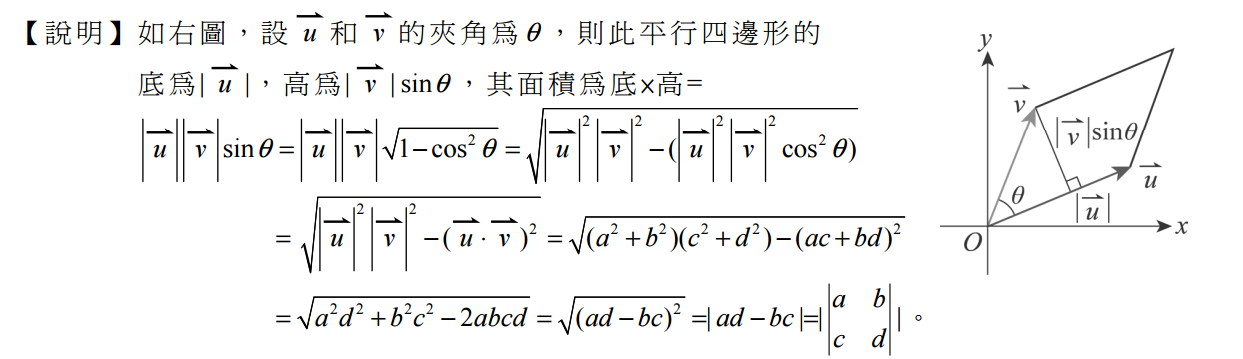 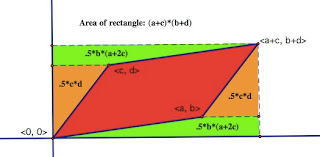 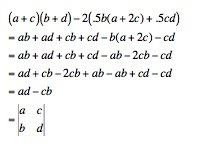 Volume
http://203.72.198.200/assets/attached/7933/original/_%E6%95%B8%E5%AD%B84_1-4%E5%A4%96%E7%A9%8D%E3%80%81%E9%AB%94%E7%A9%8D%E8%88%87%E8%A1%8C%E5%88%97%E5%BC%8F.PDF?1375717737
Cofactor
+: i+j even
-: i+j odd
+   -   +   -   +
-   +   -   +   -
+   -   +   -   +
-   +   -   +   -
+   -   +   -   +
Cofactor
Cofacters 3 X 3
+
+